Indagine conoscitivaanno 2012
Dati Ufficiali Società Italiana di Chirurgia
Presidente M. Lucchese
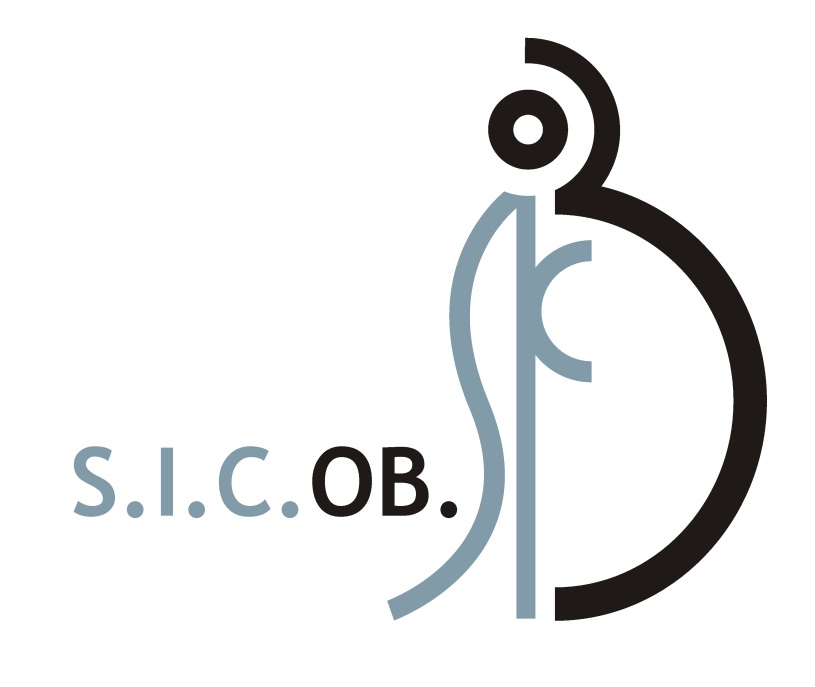 Evoluzione del numero dei centri SICOB dal 2008 al 2012
Distribuzione dei 100 centri SICOB censiti nel 2012
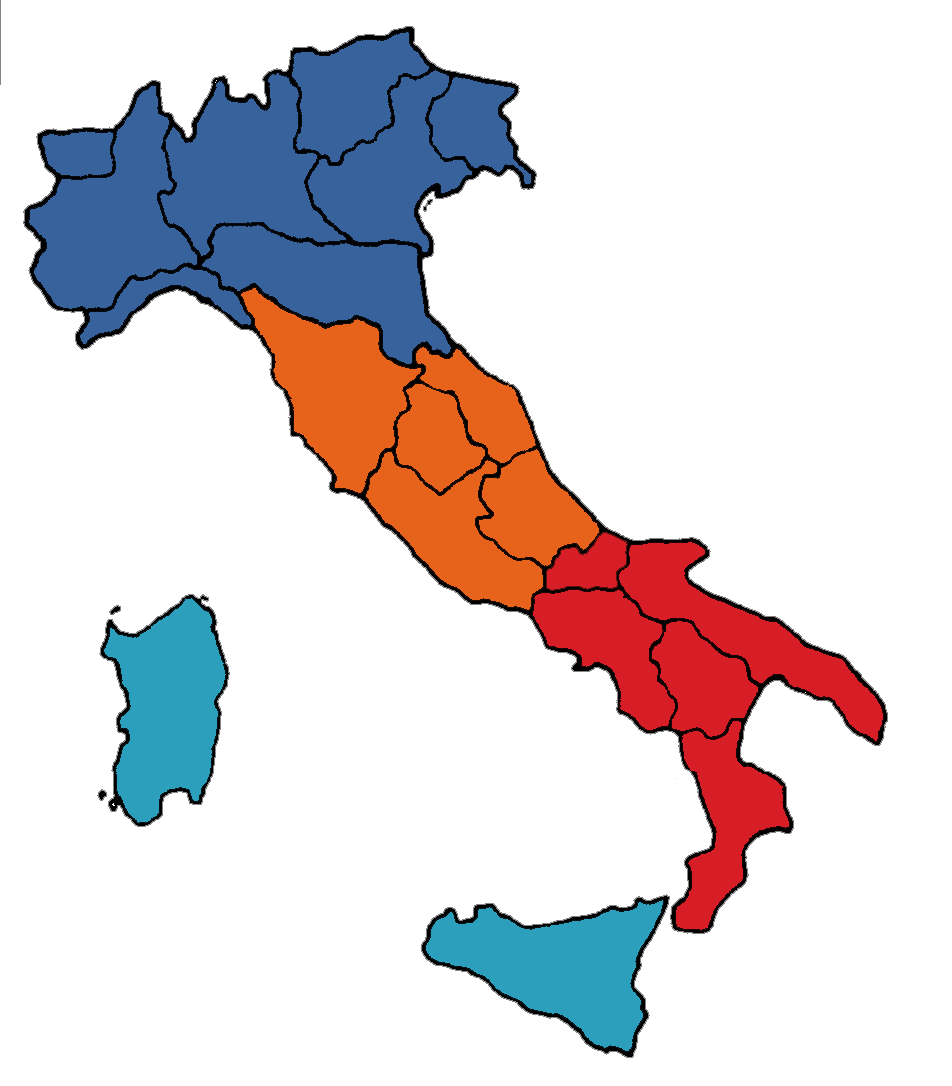 NORD 54 centri
CENTRO 21 centri
SUD 21 centri
ISOLE 4 centri
Classificazione delle unità operative nel 2012
Classificazione delle unità operative nel 2011
Trend delle procedure eseguite dal 2008 al 2012 (dati aggiornati al 5 aprile 2013)
Tipologia delle procedure eseguite nel 2012 Totale 7.645 interventi(dati aggiornati al 5 aprile 2013)
Tipologia delle procedure eseguite dal 2008 al 2012
(dati aggiornati al 20 febbraio 2012)
Accesso operatorio anno 2012